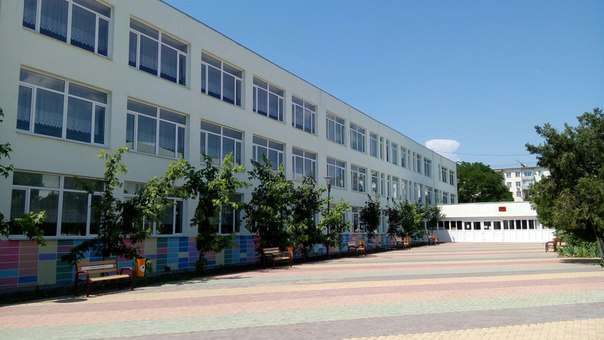 Дополнительное 
образование
 как составная часть учебного процесса
в МБОУ «Средняя общеобразовательная школа № 2»городского округа Судак
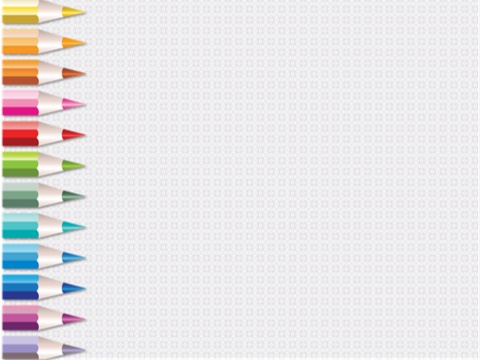 ДОПОЛНИТЕЛЬНОЕ   ОБРАЗОВАНИЕ - ЭТО
процесс свободно избранного ребенком освоения знаний, способов деятельности, ценностных ориентаций, направленных                 на удовлетворение интересов личности,                 ее склонностей, способностей                                      и содействующий самореализации                             и культурной адаптации, выходящих за рамки стандарта общего образования.
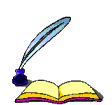 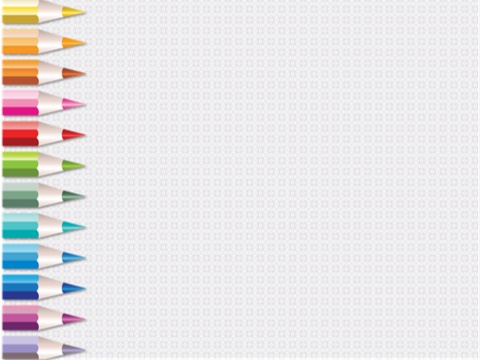 Дополнительное образование детей — необходимое звено в воспитании многогранной личности
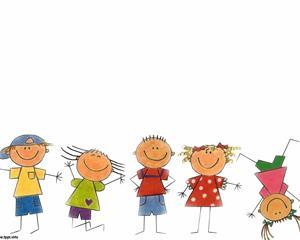 Цель дополнительного образования в школе –  
обучение, воспитание, развитие учащихся в соответствии                            с их познавательными интересами                 и природными способностями.
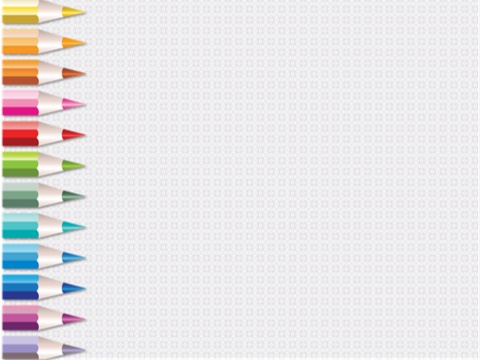 НОРМАТИВНАЯ  БАЗА
Федеральный закон Российской Федерации от 29 декабря 2012г. № 273 ФЗ  «Об образовании в Российской Федерации».

2. Концепция развития дополнительного образования детей, утвержденная распоряжением Правительства Российской Федерации от 04 сентября 2014г. № 1726-р.

3. Приказ Министерства образования и науки РФ от 29 августа 2013г. № 1008  «Об утверждении Порядка организации и осуществления образовательной деятельности по дополнительным общеобразовательным программам».

4. Примерные требования к содержанию и оформлению образовательных программ дополнительного образования детей (письмо Министерства образования РФ  от 11.12.2006г. № 06-1844).

5. Постановление Главного государственного санитарного врача РФ от 04 июля 2014г. № 41 «Об утверждении СанПиН 2.4.4.3172-14 «Санитарноэпидемиологические требования к устройству, содержанию и организации режима работы образовательных организаций дополнительного образования детей».
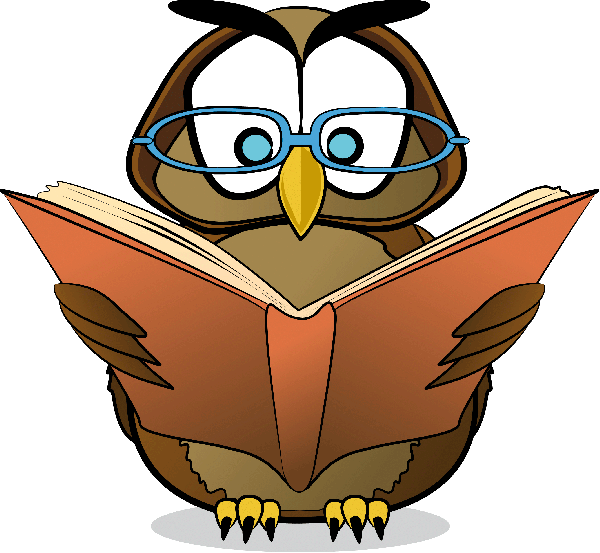 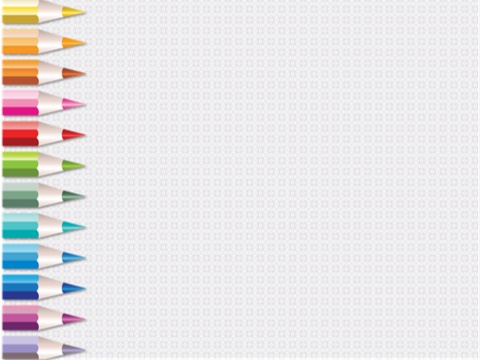 Создание и развитие системы дополнительного образования в школе проходит в четыре этапа:
невозможно решить задачу, не изучив интересов, желания и потребности учащихся.
Диагностико-информационный
объединение единомышленников, создание кружков, секций и других объединений.
Организационный
своевременное оказание методической помощи педагогам и педагогической помощи учащимся в сложных ситуациях выбора, самореализации, самооценки и др.
Методическая и педагогическая поддержка
закрепление успехов, текущий контроль, анализ, выявления перспектив, учет и максимальное использование возможностей внешней среды.
Анализ и отслеживание результатов
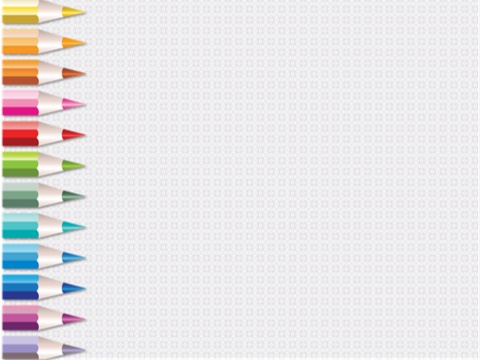 Основу дополнительного образования  детей в МБОУ «Средняя общеобразовательная школа № 2» городского округа Судак
составляет  блок, направленный на удовлетворение различных потребностей детей,  нереализованных в рамках предметного обучения в школе.
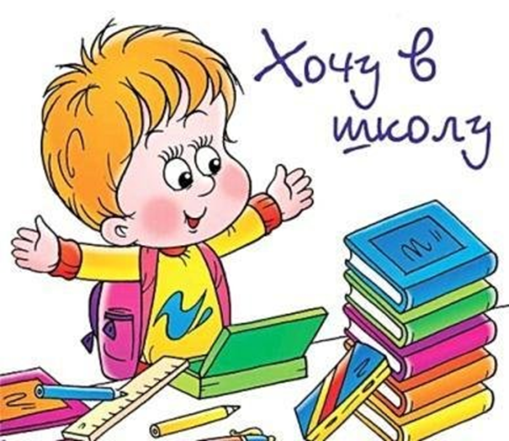 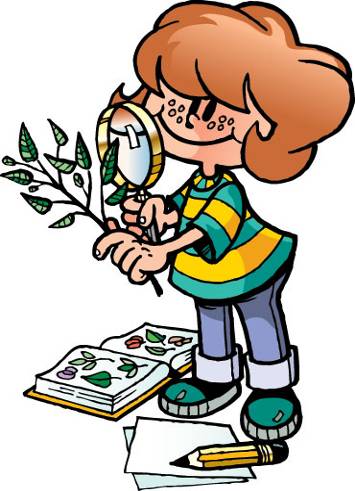 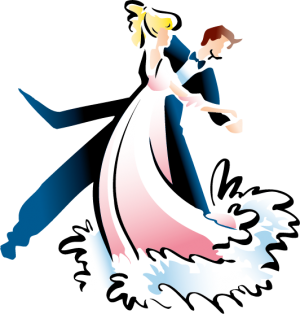 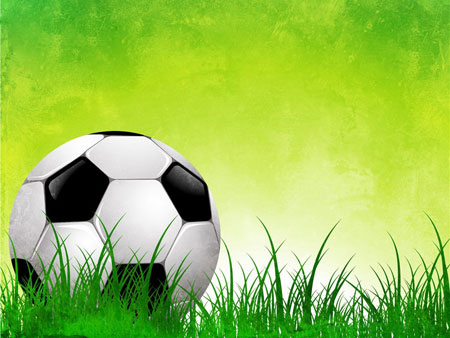 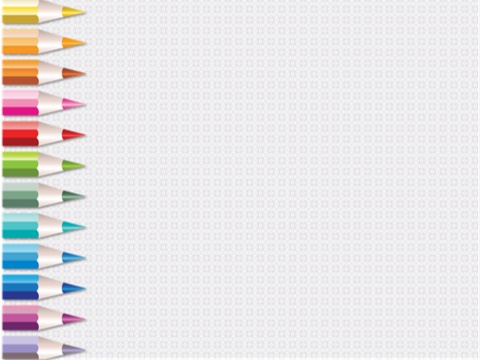 Дополнительное  образование детей в нашей школе  представлено  рядом направлений:
художественно-эстетическое;
краеведческое направление;
физкультурно-спортивное;
интеллектуально-познавательное.

Этот список является открытым и может быть пополнен в соответствии с запросами детей и их родителей.
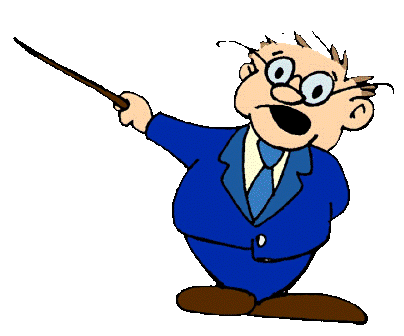 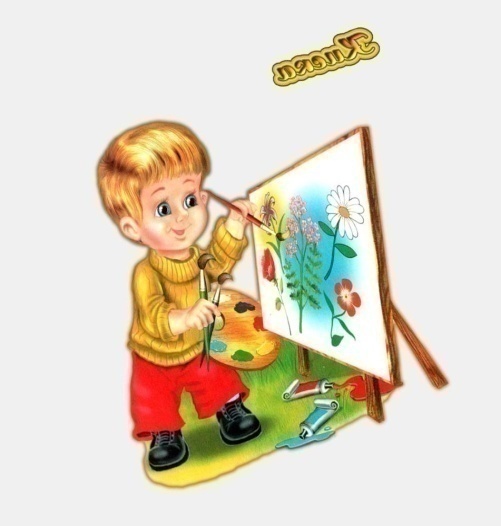 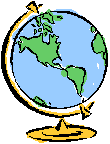 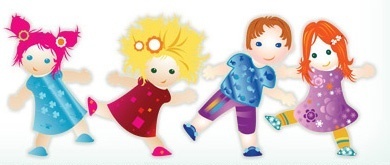 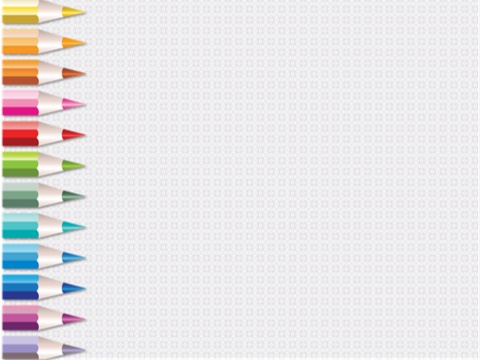 В школе открыто 9 кружков:
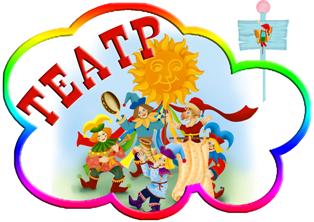 Художественно-эстетическая направленность:
        - школьный театр «Ника» и «Ника-юниор»;
         - хореографический кружок «Крымский вальс»;
         - вокальное объединение «Хор»;
Физкультурно-спортивная направленность:
         - спортивная секция «Баскетбол»;
         - спортивная секция «Волейбол».
Интеллектуально-познавательная направленность:
         - лингвистический кружок «В мире немецких сказок»;
         - кружок информационных технологий
           «Информационная среда школы».
Краеведческая направленность:
           - «Юный исследователь».
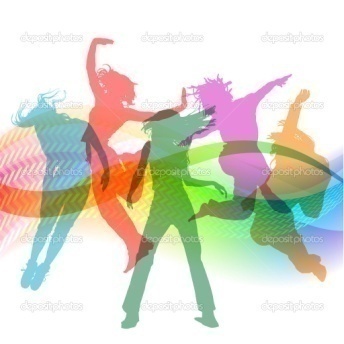 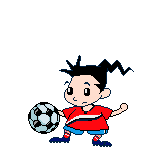 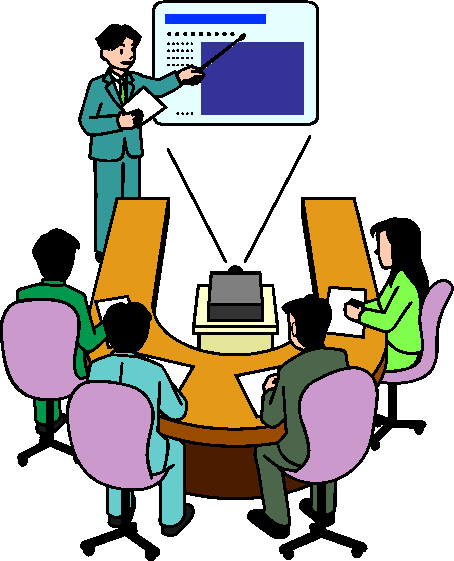 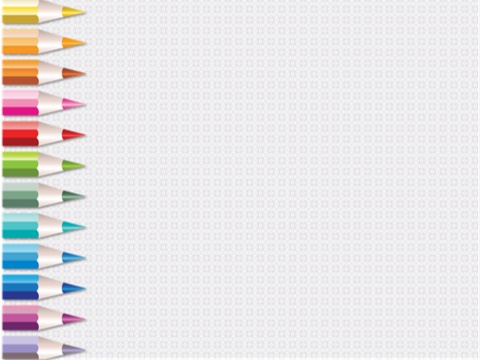 Театральный кружок «Ника» и «Ника-юниор».
Руководитель:  
Лоскот Людмила Николаевна
Кружок основан в 1995г. Сегодня кружку 21 год.

13 его выпускников поступили в театральные ВУЗы и успешно продолжают свою карьеру на этом поприще.

Кружок  - неоднократный победитель конкурсов «Школьные подмостки»,  «Крымский мир: созвездие», «Живые родники».

- В этом году стал лауреатом  фестиваля «Крым с сердце моем». 

 - Ежегодно  кружок готовит новые постановки.
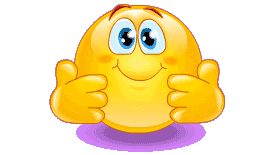 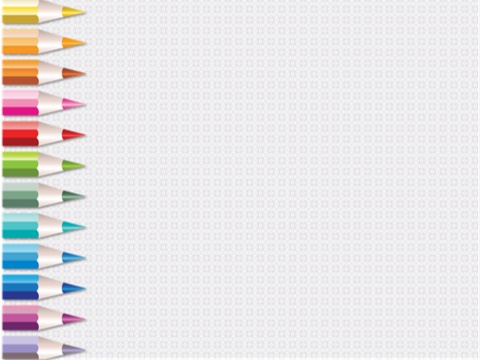 Спектакль «Детские шалости».
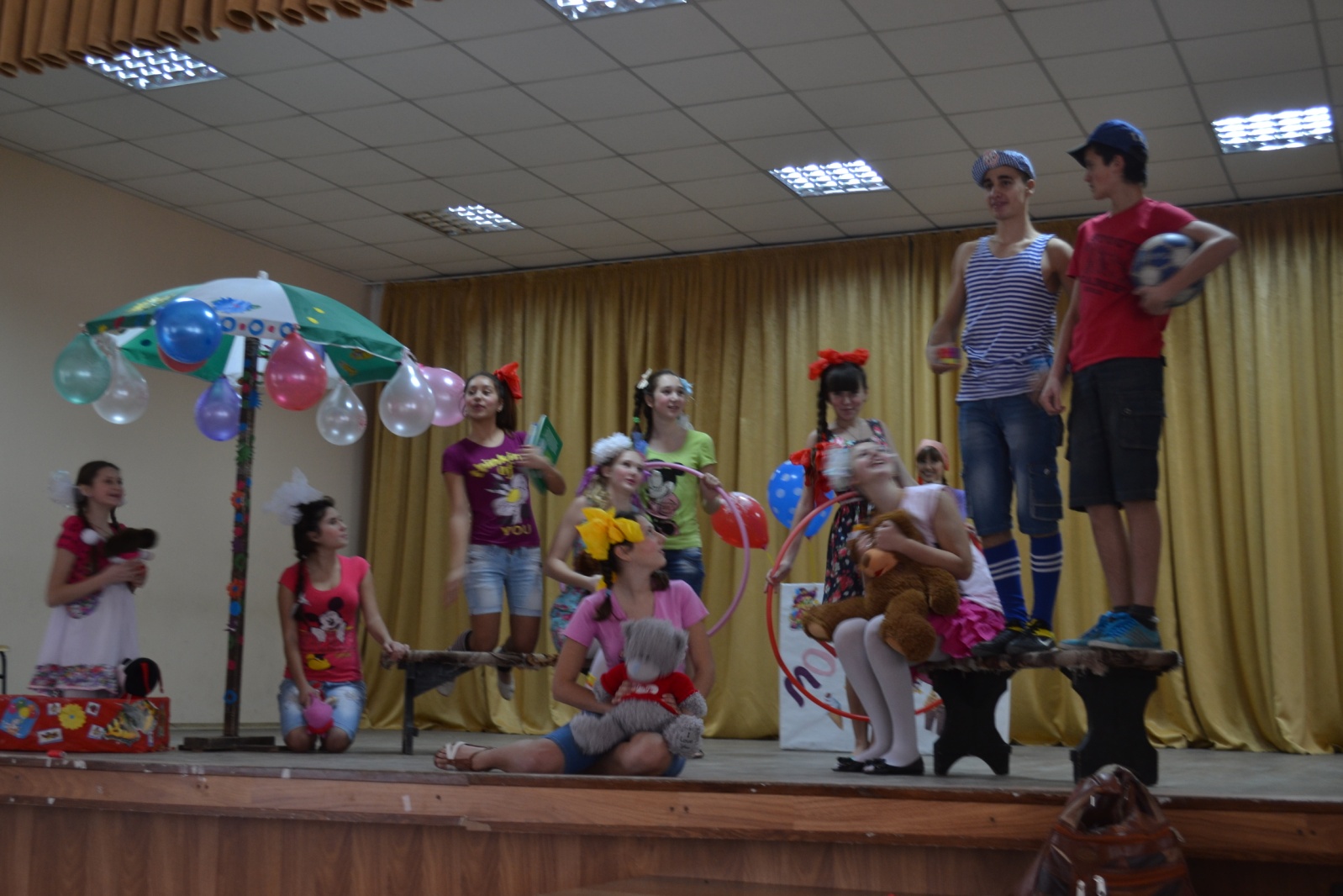 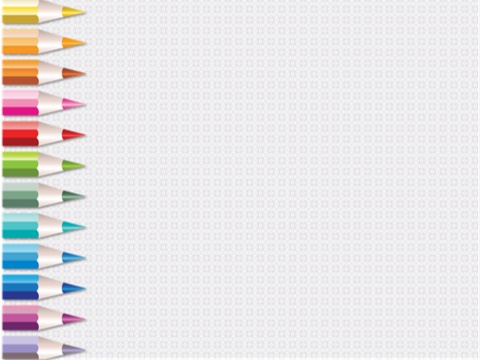 «За двумя зайцами».
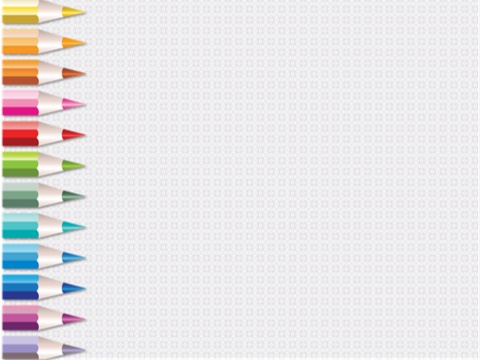 Провожаем выпускников.
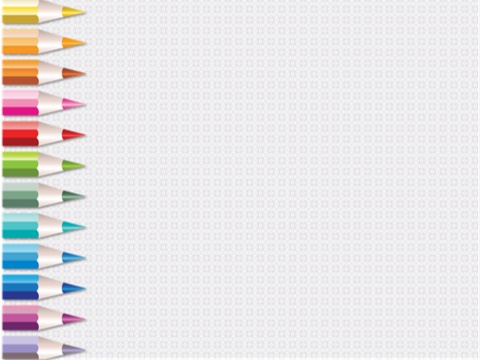 Победе 1945г.  посвящается…
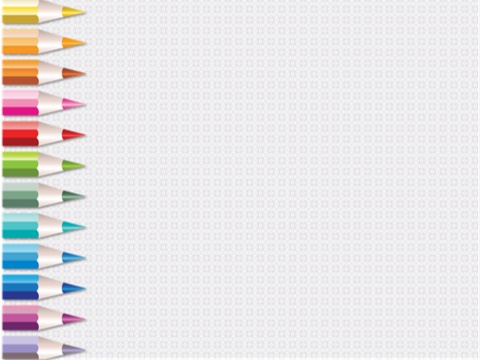 Спектакль «Золотая рыбка».
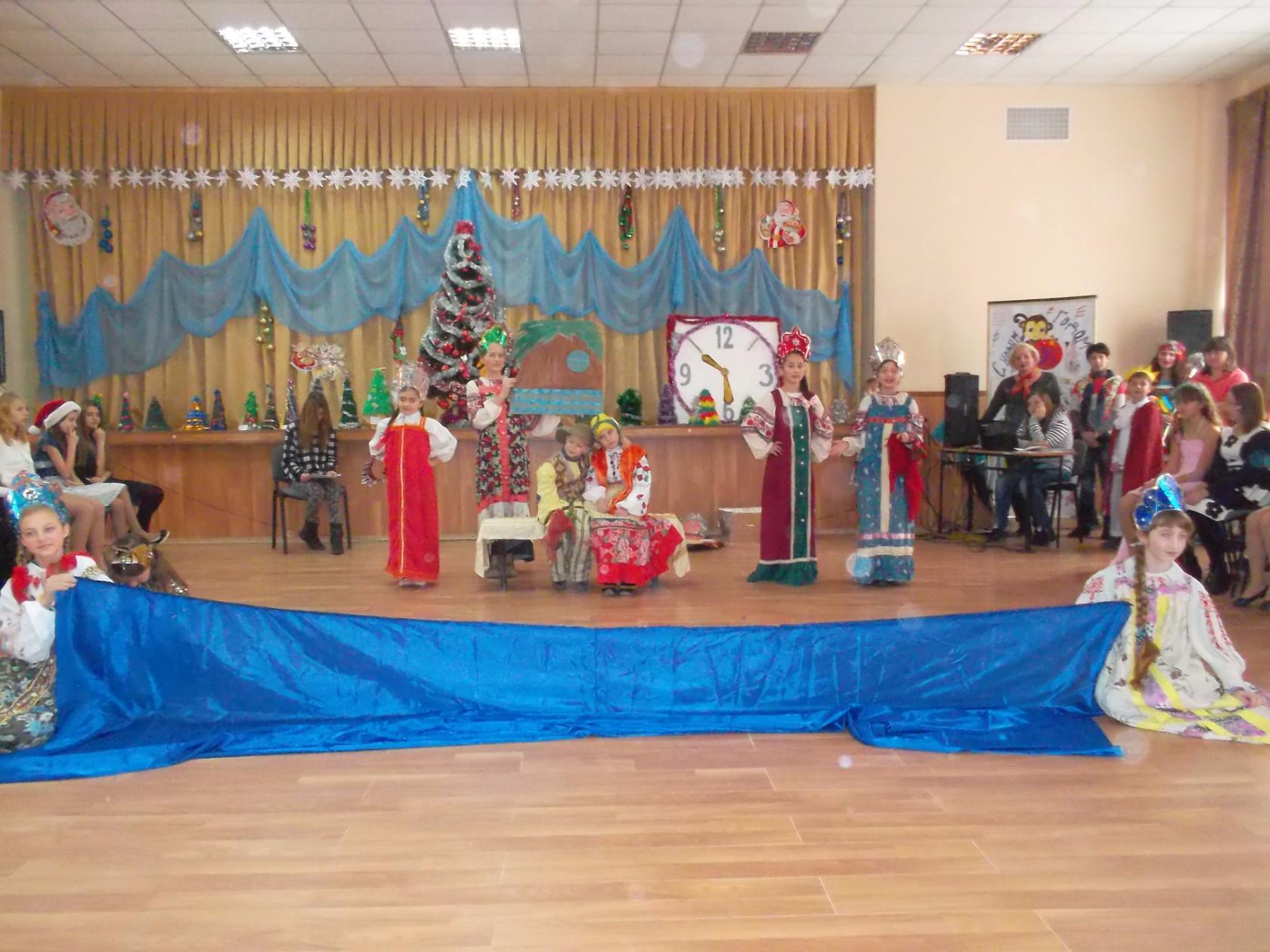 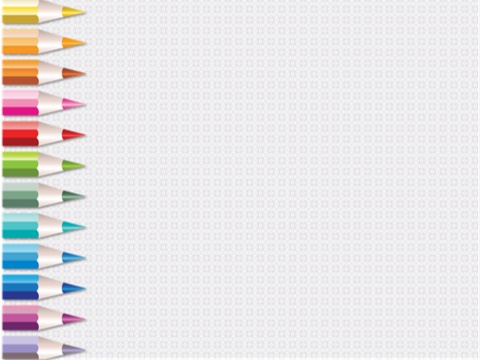 Хореографический кружок «Крымский вальс».
Руководитель: 
Васильева Оксана Александровна
Кружок основан в 2013г.

 два года занимал призовые места в конкурсе «Крымский вальс».

 принимает участие в школьных и городских мероприятиях.

 способствует подготовке выпускников к самому трогательному мероприятию – Последний звонок, где одним из ключевых моментов является  ПРОЩАЛЬНЫЙВАЛЬС.
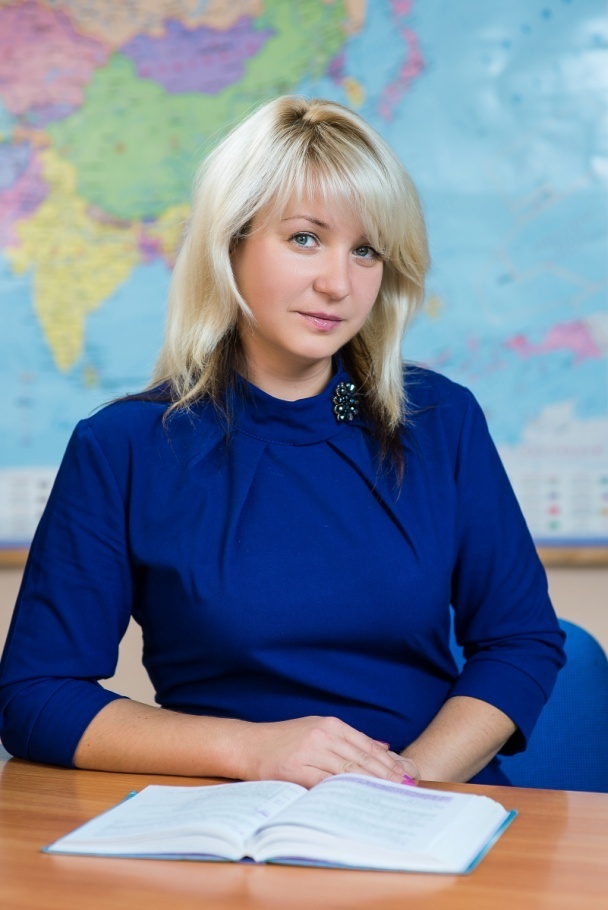 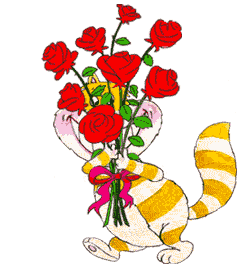 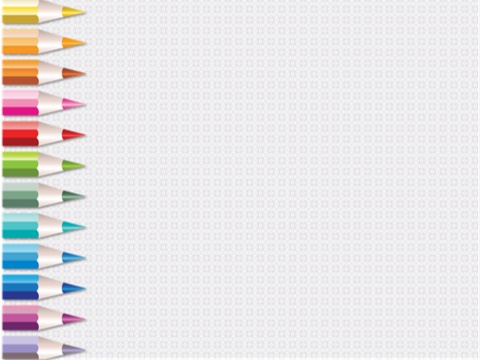 В ритме вальса
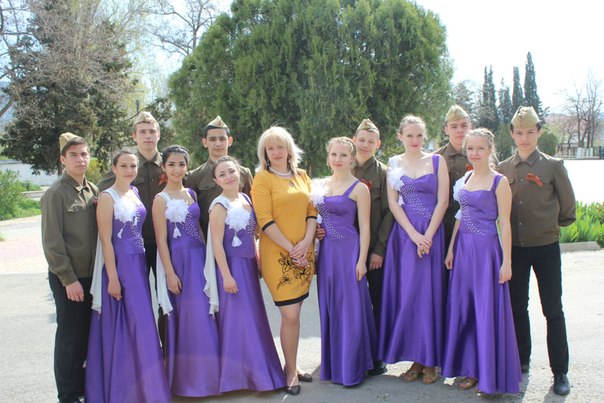 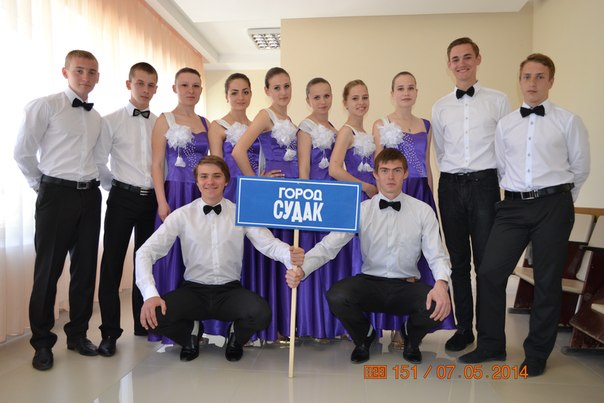 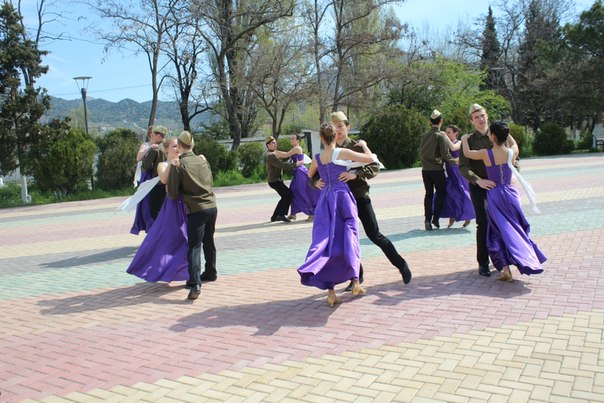 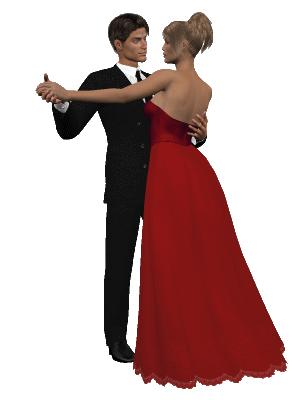 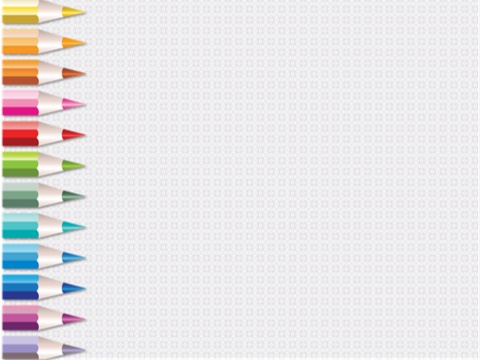 Ах, этот вальс…
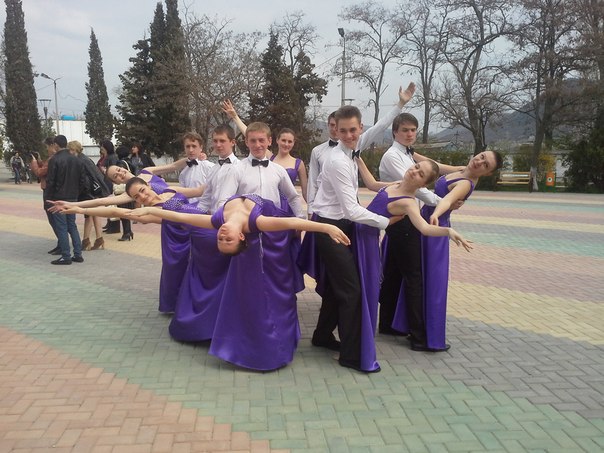 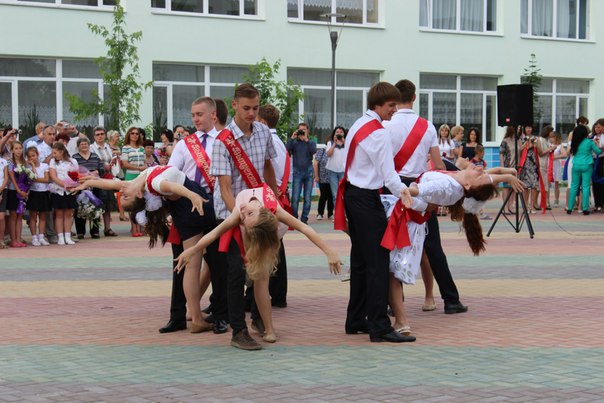 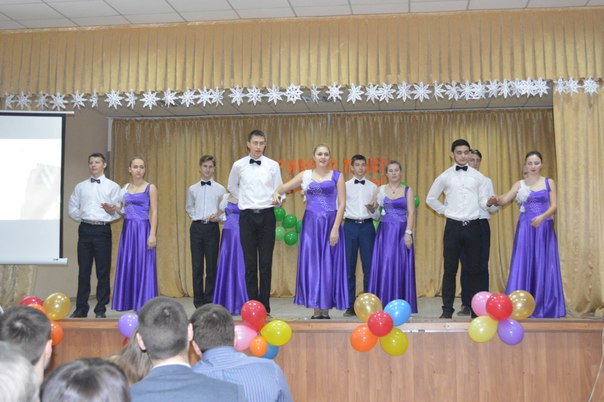 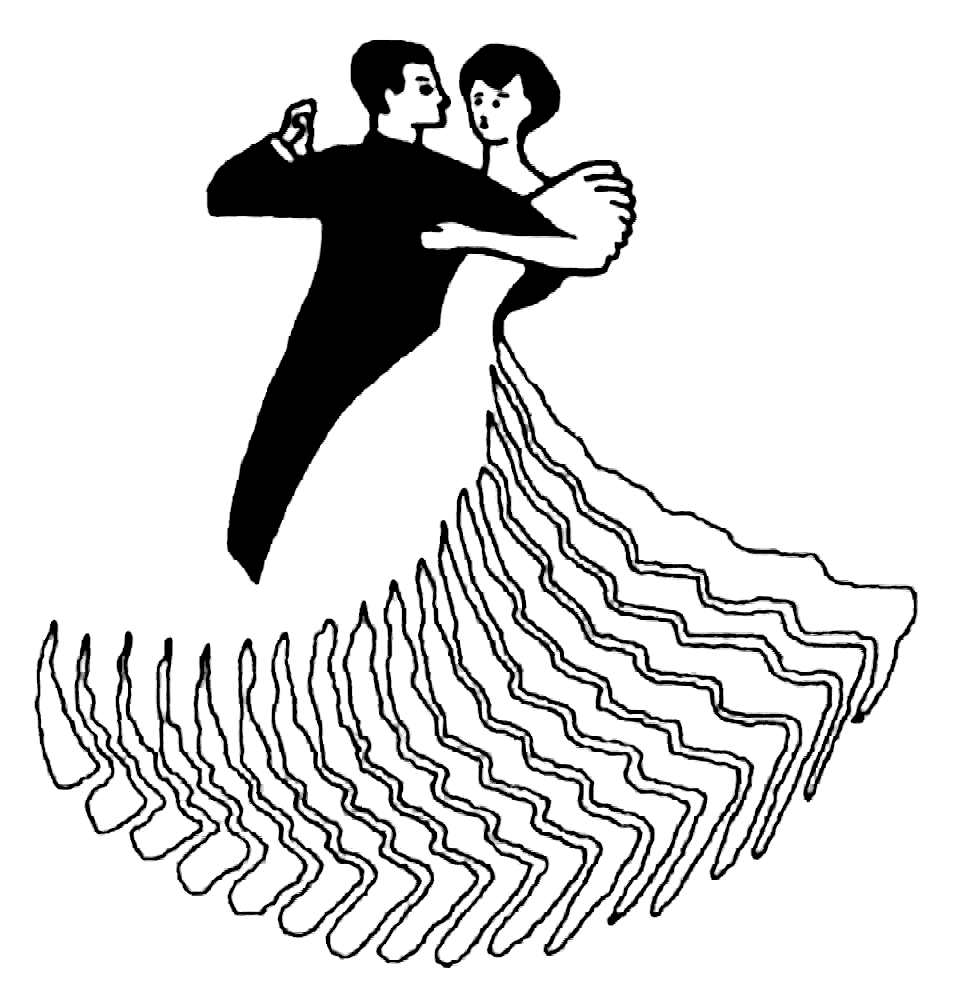 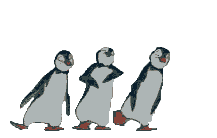 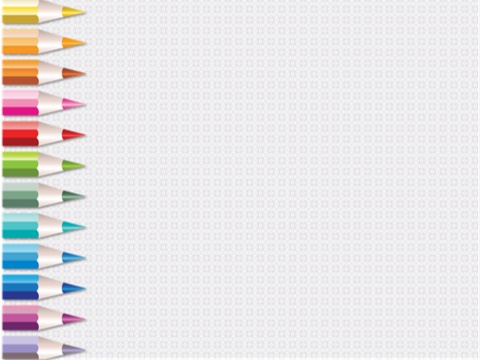 Вокальное объединение «Хор».
Руководитель: 
Порывай Елена Николаевна
- Руководит кружком с 2009 г.
 
Принимает участие в школьных и городских мероприятиях.

- Участник республиканского  конкурса «Хоровая радуга».

- Призер муниципального этапа фестиваля «Крым в сердце моем».
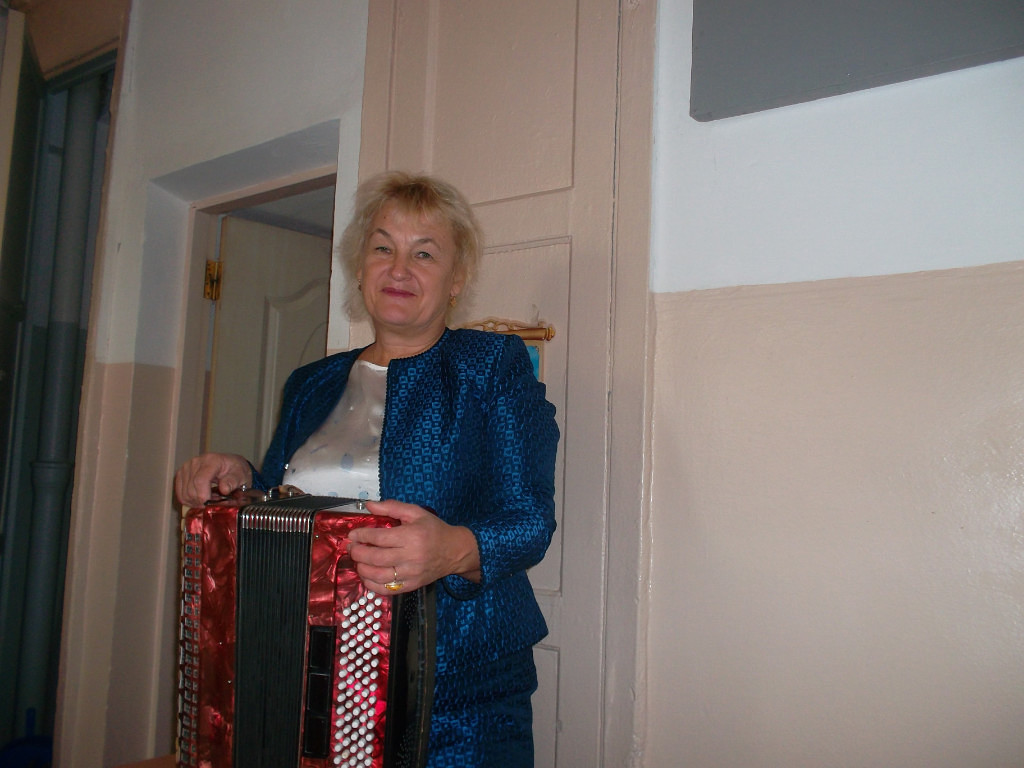 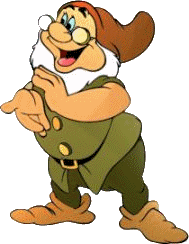 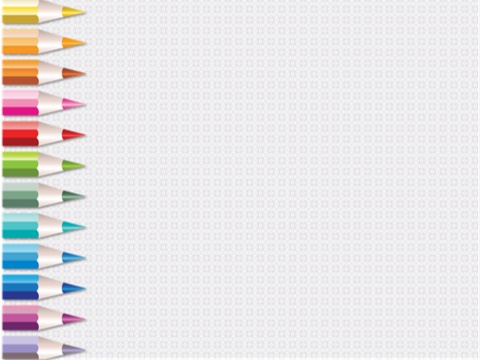 И льётся песня…
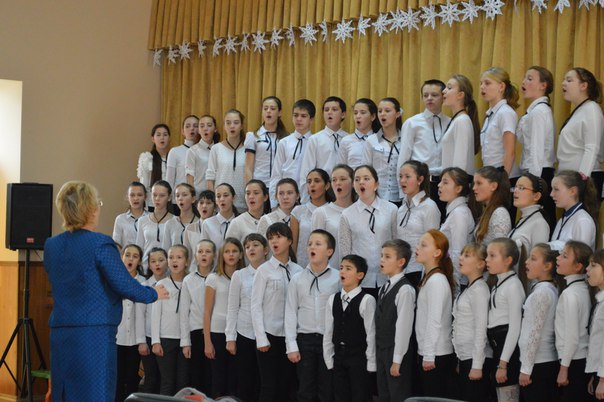 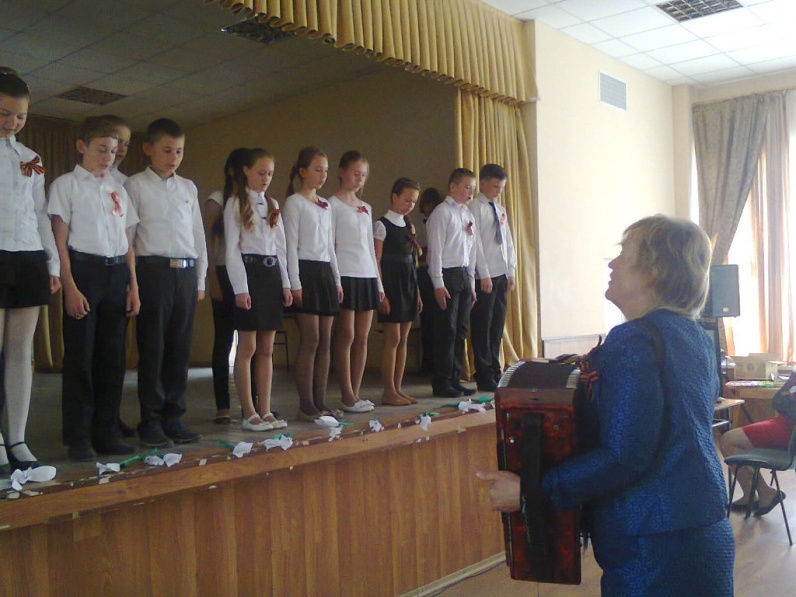 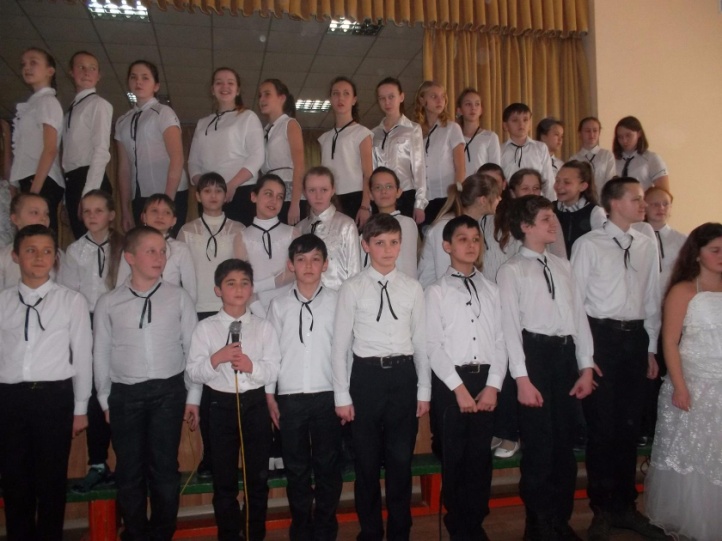 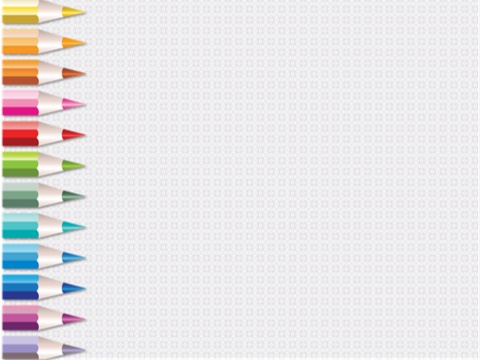 Наши солисты
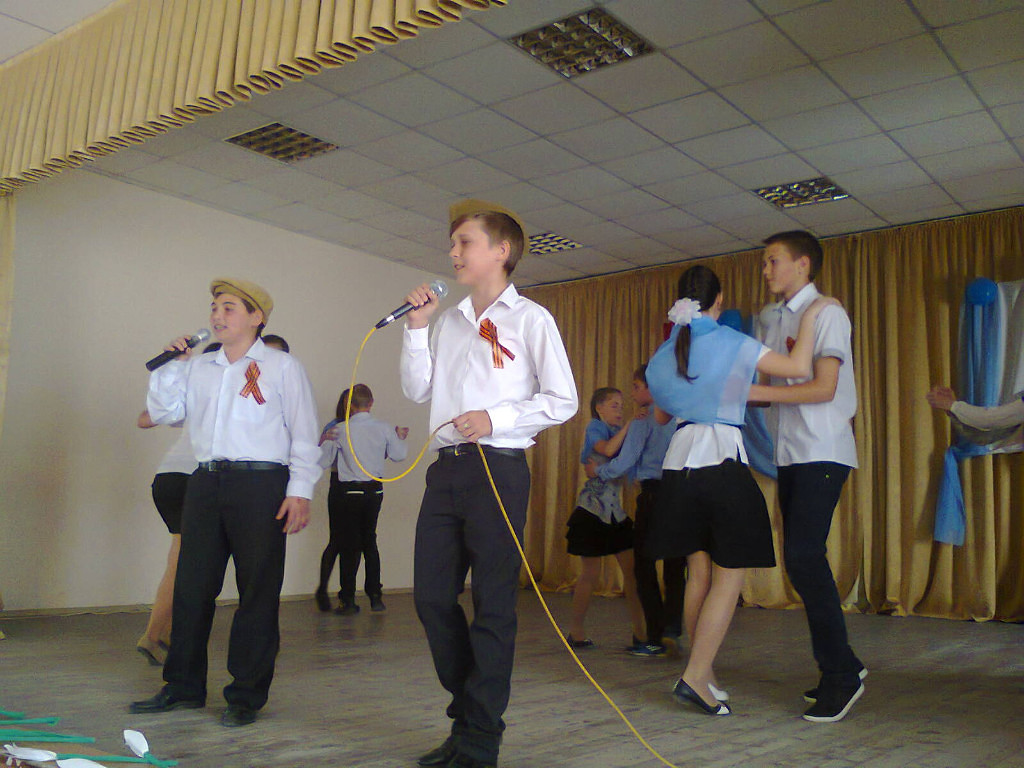 Расилов Арслан, Сабуров Никита
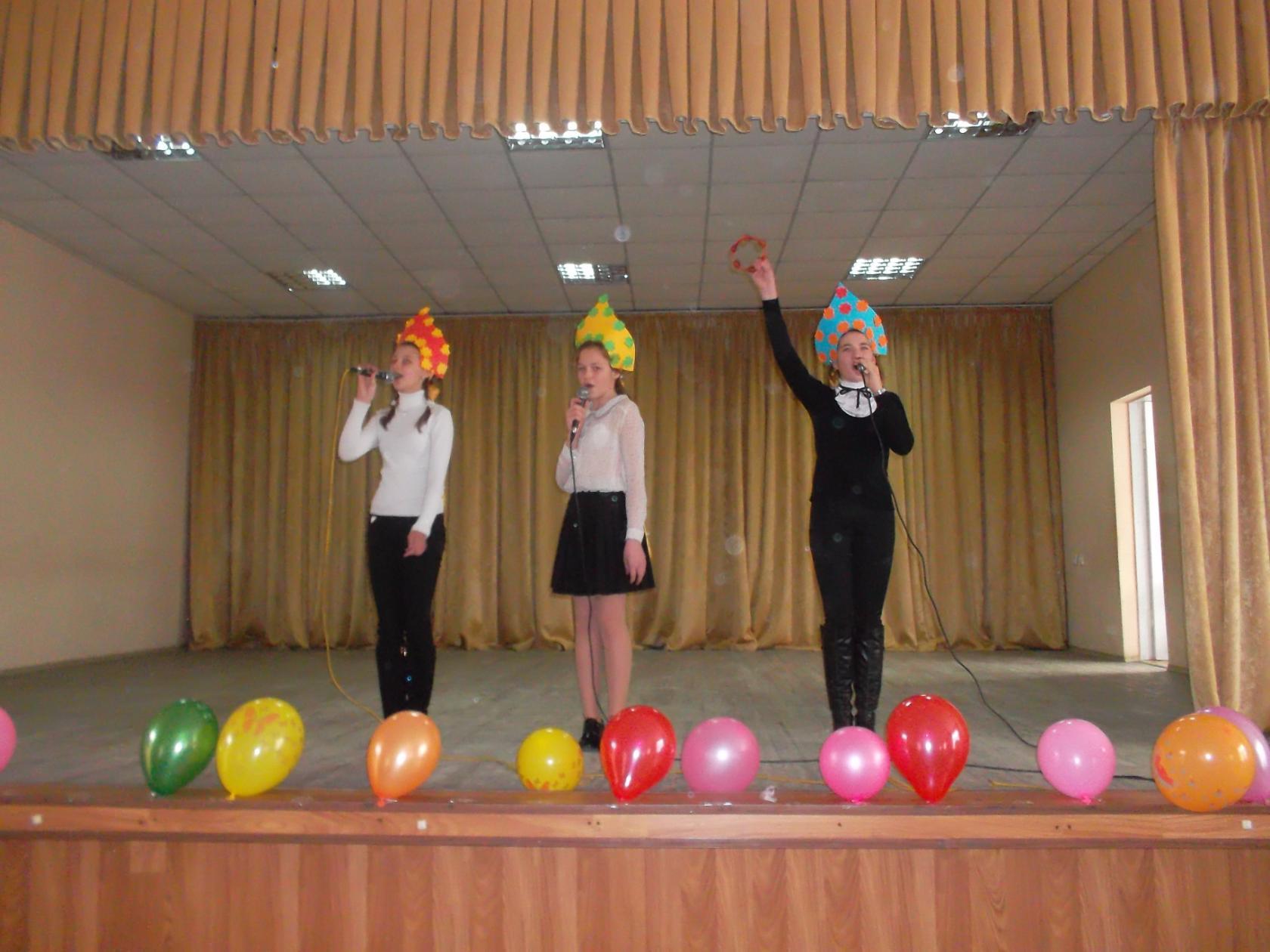 Горщук Ольга, Шишкина Елизавета, 
Гордаш Карина
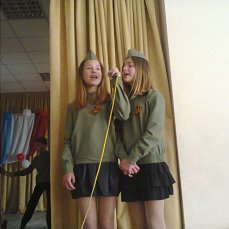 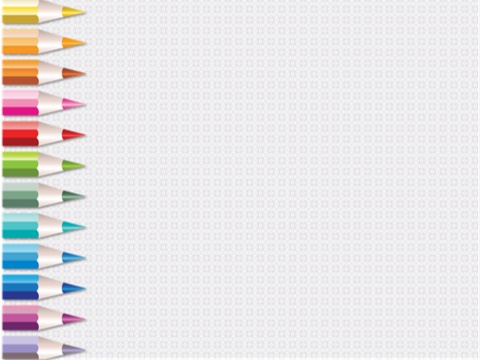 Мы – наследники Победы
Солист: Расилов  Аблялим – 1-е место.
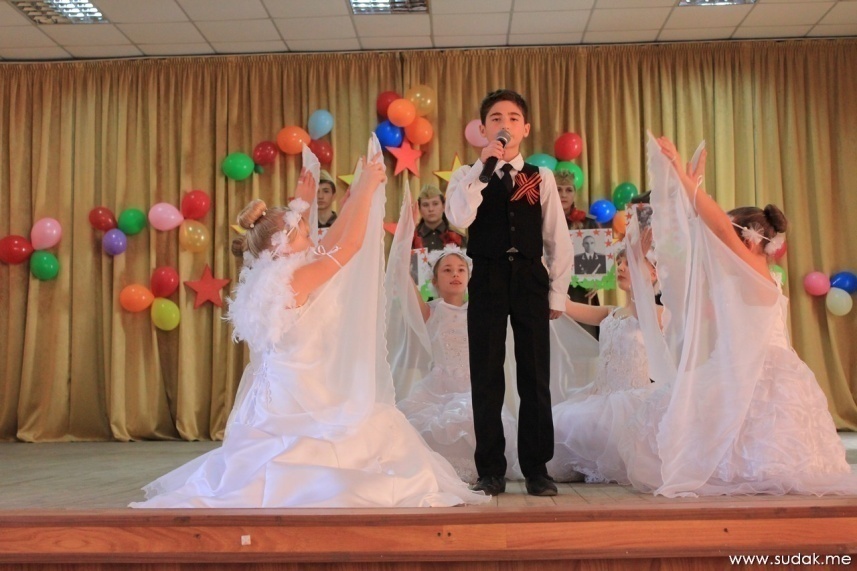 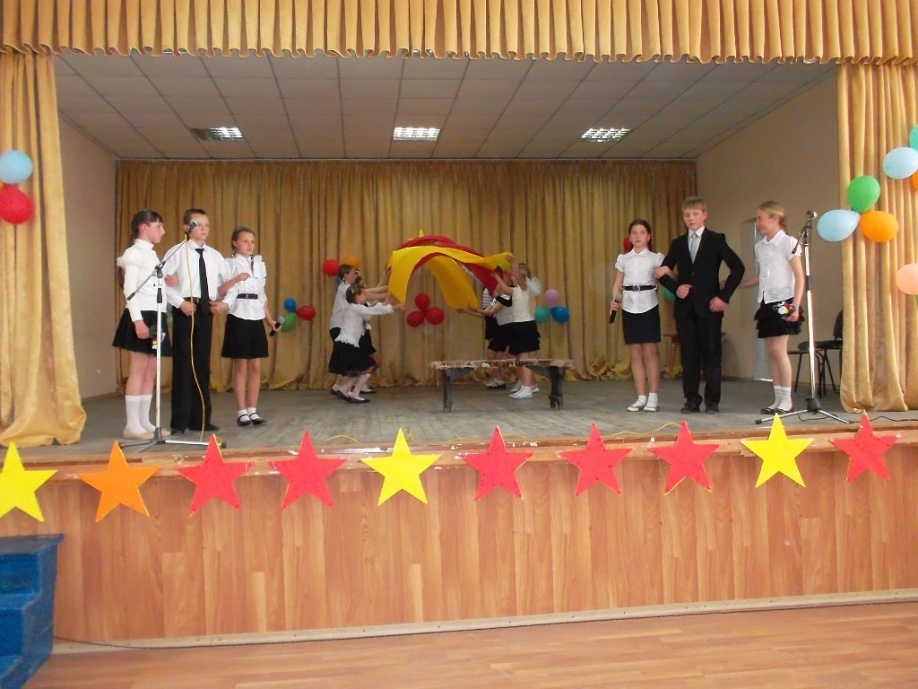 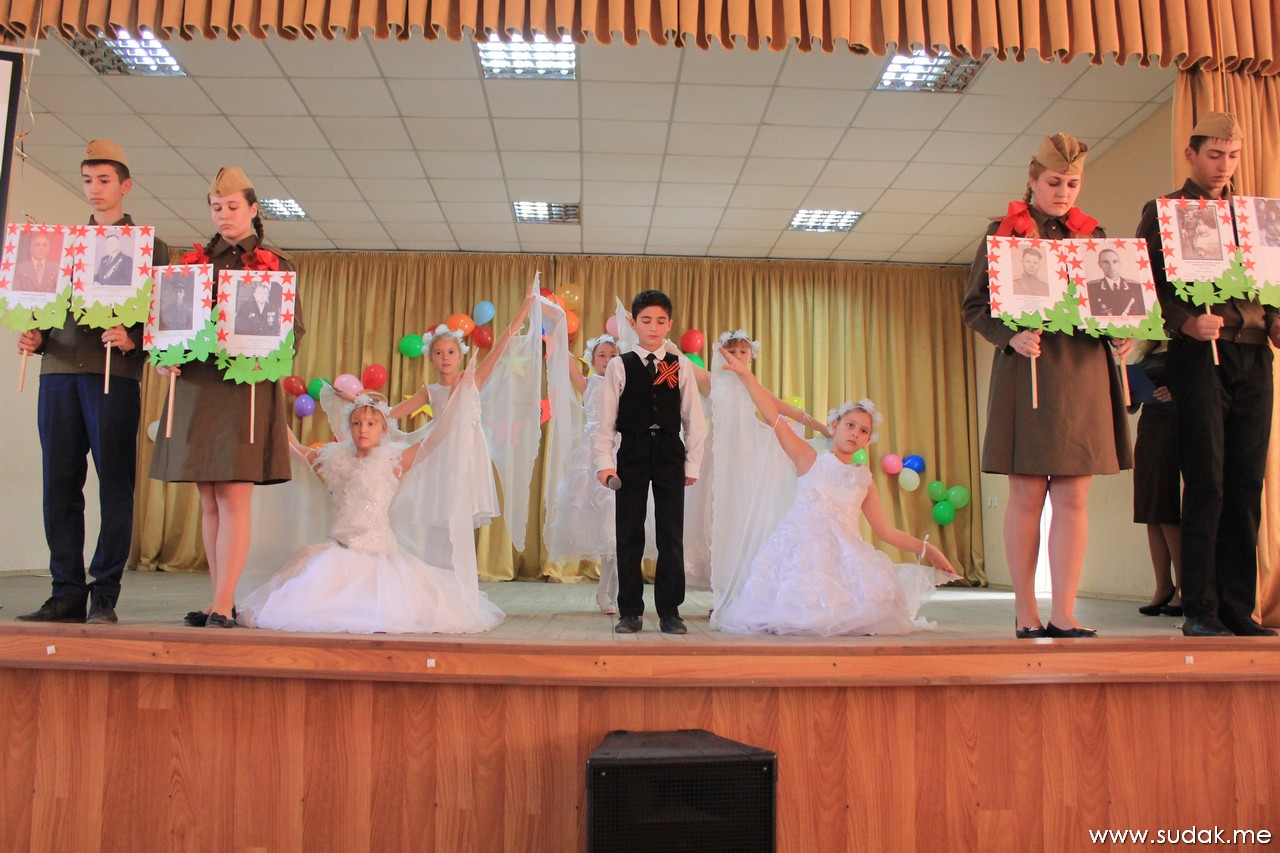 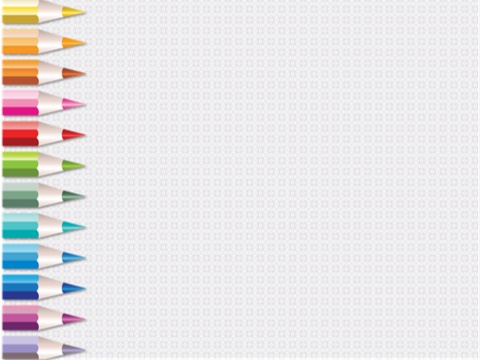 Спортивная секция «Баскетбол».
Руководитель: 
Гущин Михаил Владимирович
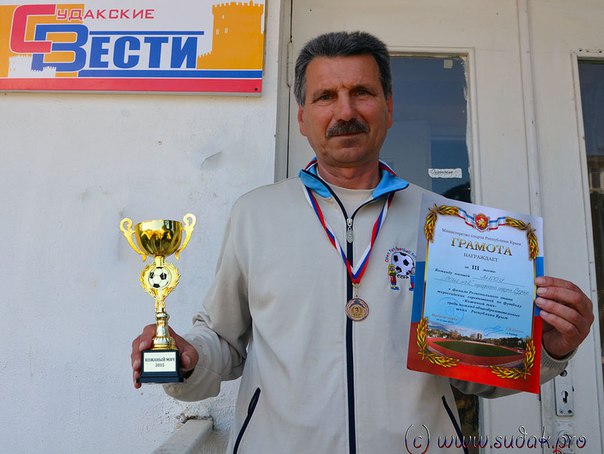 Секция открыта в 2010 г.

Победители муниципальных и республиканских соревнований.

 Девиз команды: 
   «Спорт - жизнь».

- Мудрый тренер уверенно ведет своих воспитанников               в жизнь.
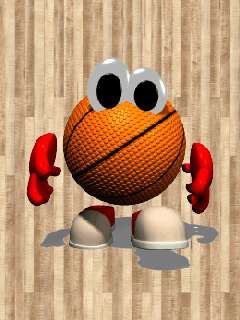 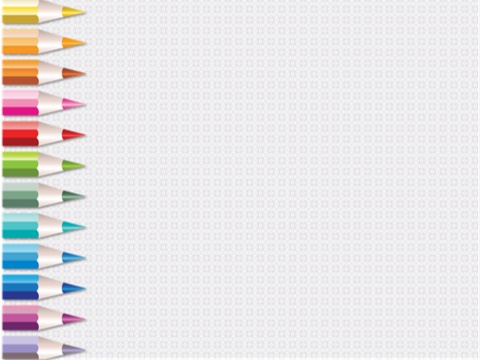 Спорт – жизнь…
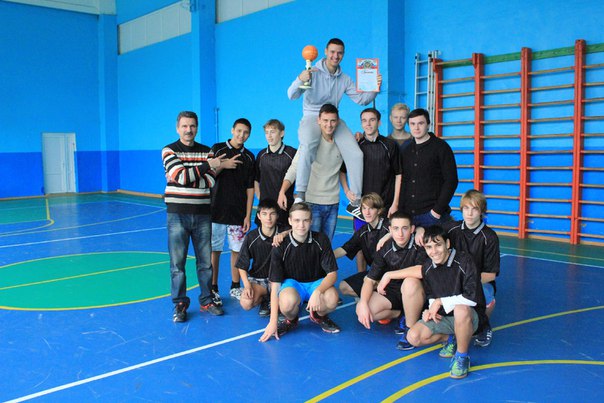 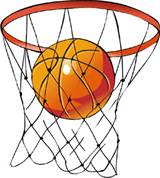 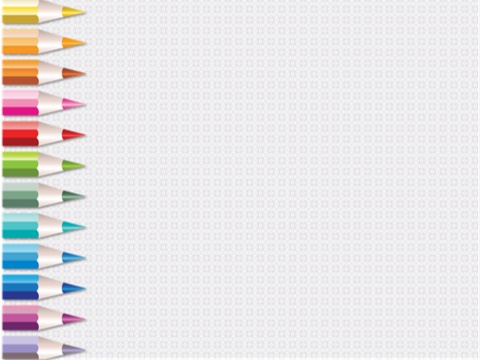 Команда – сила…
2016г. – Республиканские соревнования – 2-е место.
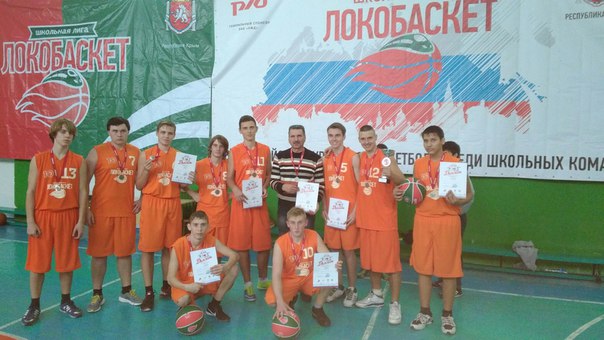 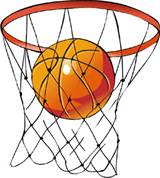 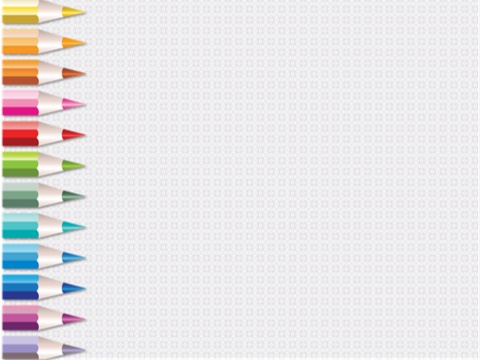 Спортивная секция «Волейбол».
Руководитель: 
Дюбин Иван Николаевич
Секция основана в 2006г.

Победители различных муниципальных соревнований.

 Опытный тренер прививает детям любовь            к спорту и умело организует их досуг.

- Работает в ключе воспитания здоровой нации, умеющей достойно защитить честь страны.
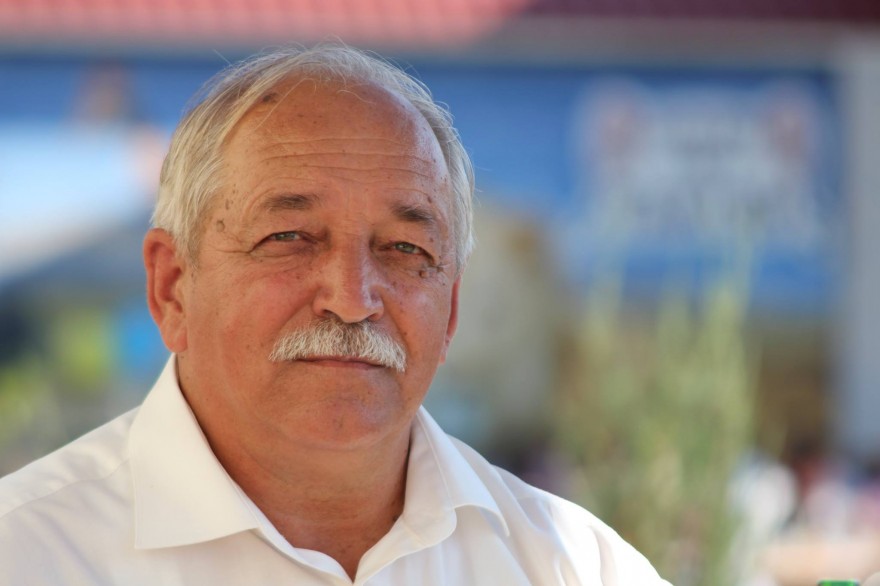 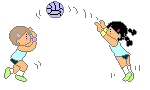 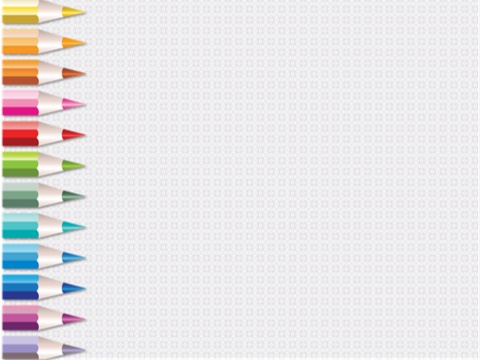 Вместе – непобедимы!!!
2016г. – муниципальные соревнования.
ОЧЕРЕДНАЯ ПОБЕДА.
1-е МЕСТО.
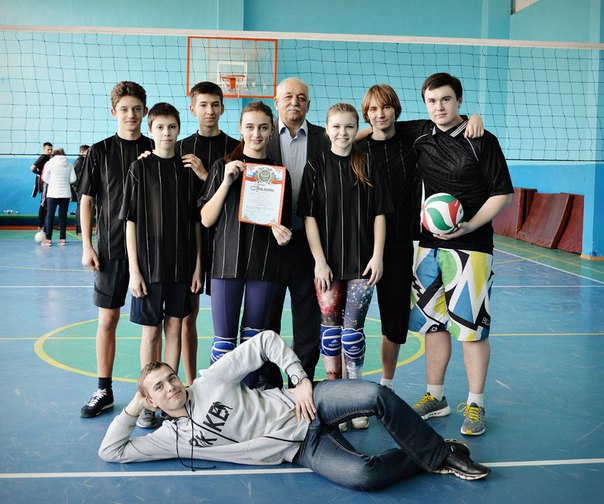 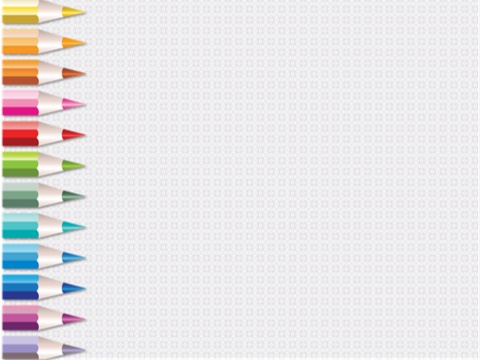 Кружок «Юный исследователь»
Руководитель: 
Крылова Надежда Васильевна.
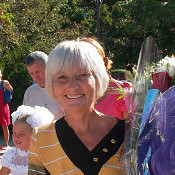 Кружок основан в 2013г.

Кружковцы  - постоянные участники МАН с высокими достижениями.

 учащиеся с удовольствием посещают кружок, стремятся открыть для себя свою «новую» звезду.
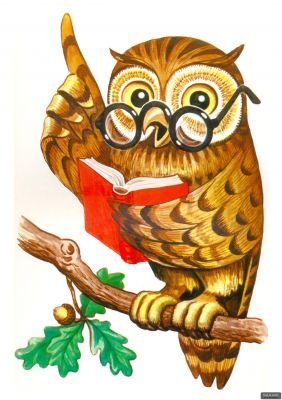 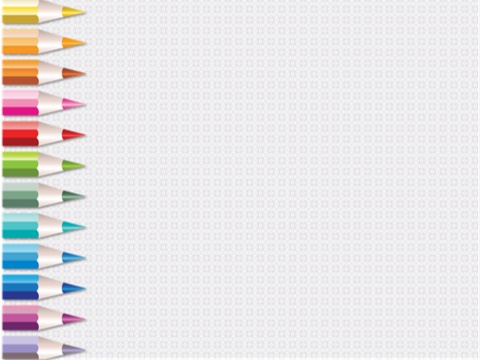 Будущие исследователи МАН.
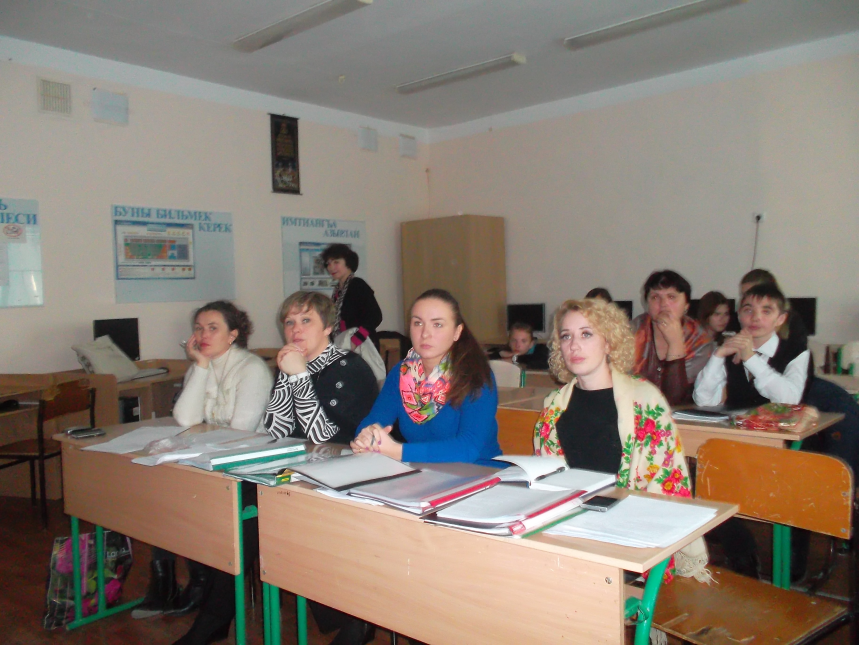 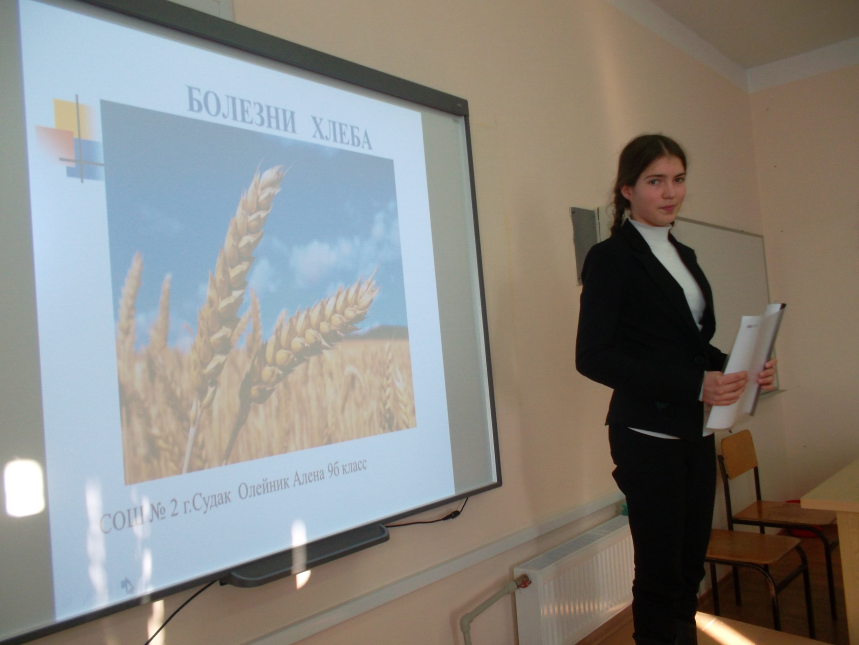 Олейник Алёна
Члены жюри
Васильева Марина
Цветкова Ольга
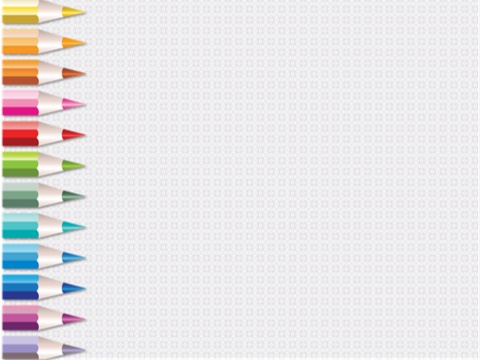 Кружок «Информационная среда школы».
Руководитель: 
Муртазина Рита Сулеймановна
Кружок основан в 2013г.

Компетентный руководитель учит детей идти в ногу со временем, учит ориентироваться в современном информационном пространстве.

 воспитанники кружка нацелены в будущем стать редакторами школьного сайта.
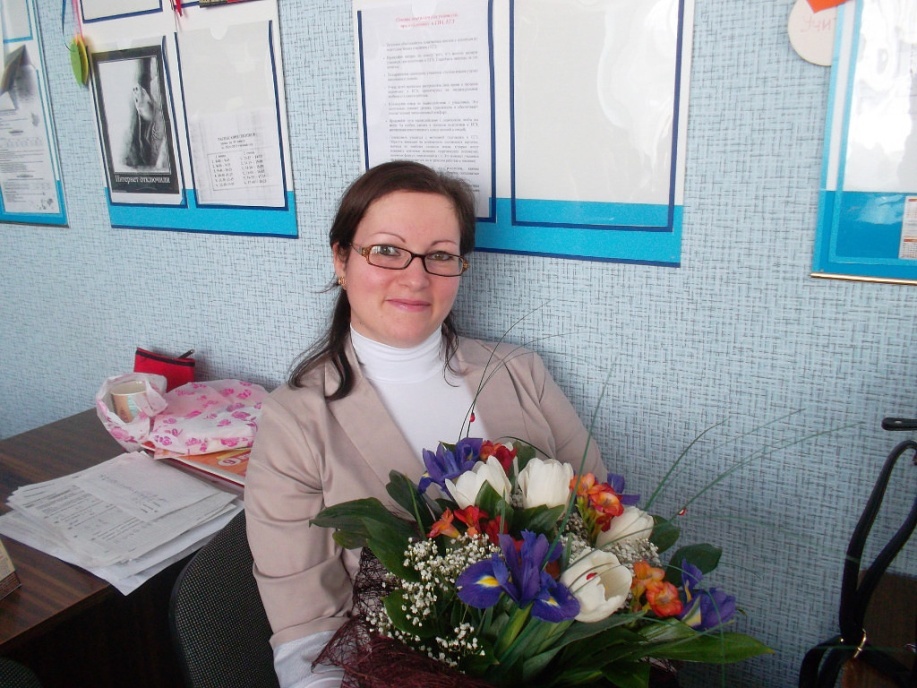 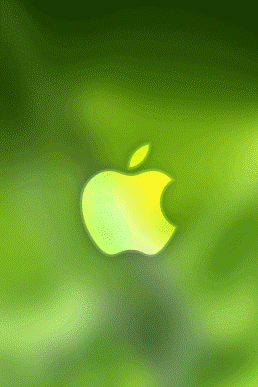 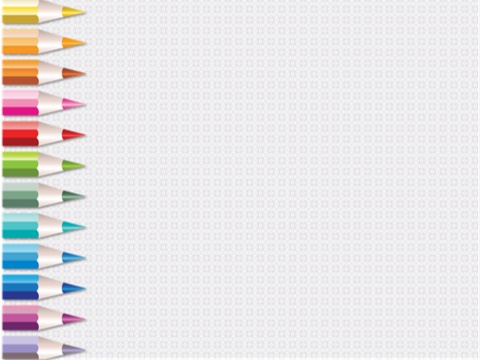 Занимаемся с интересом: строим дом, о котором мечтаем.
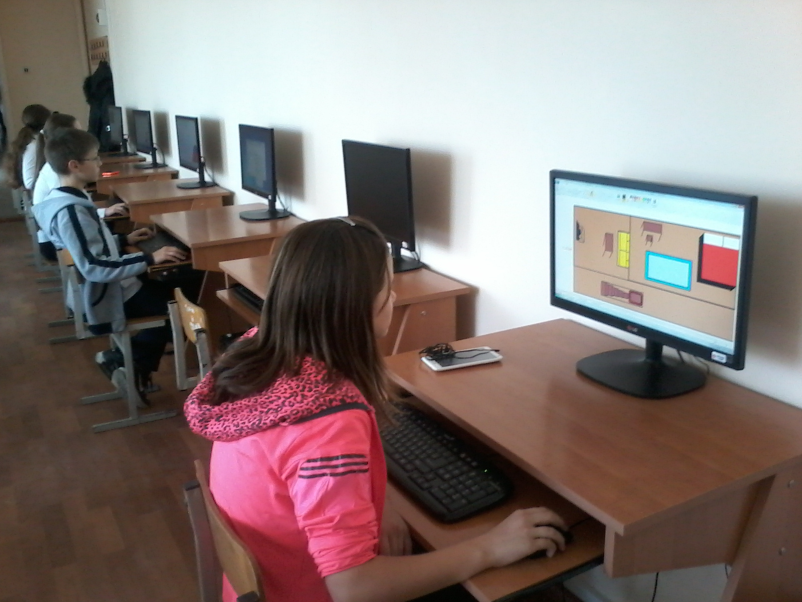 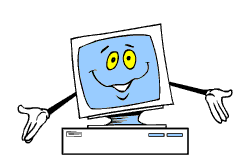 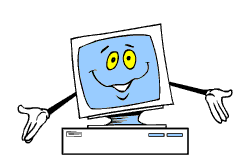 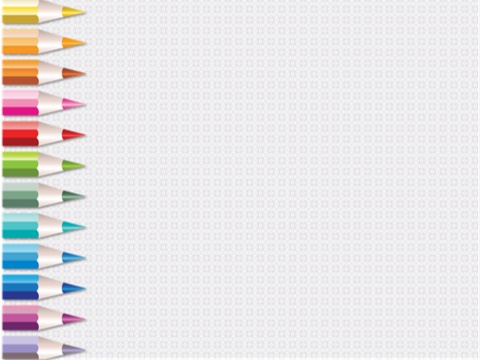 Наши проекты
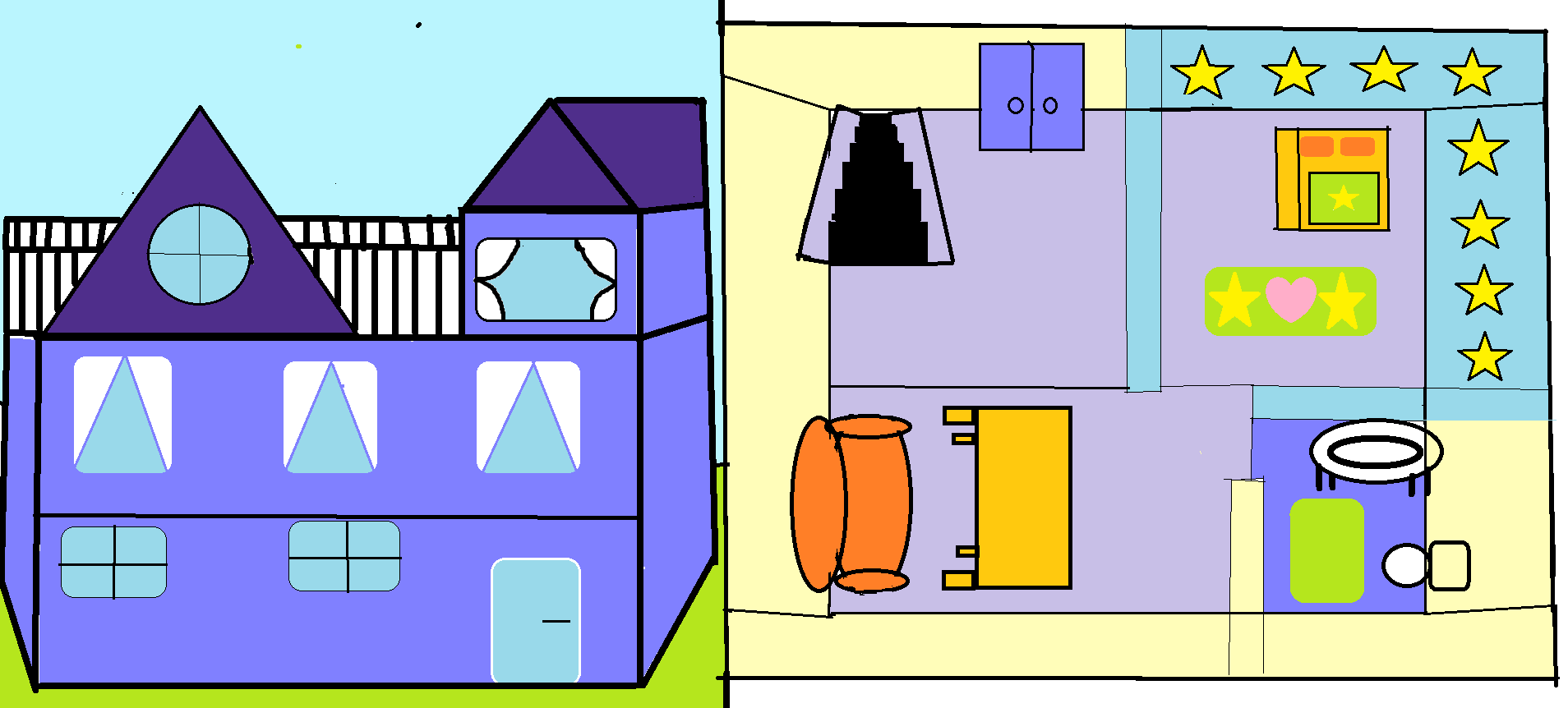 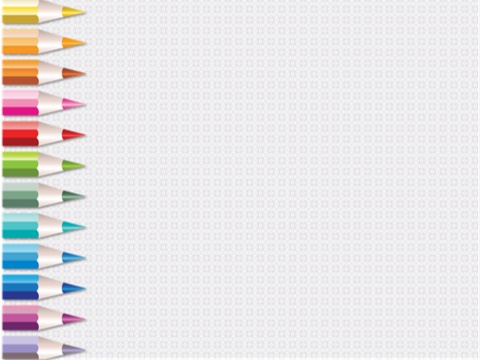 Кружок «В мире немецких сказок».
Руководитель:
 Изуткина Елена Серафимовна.
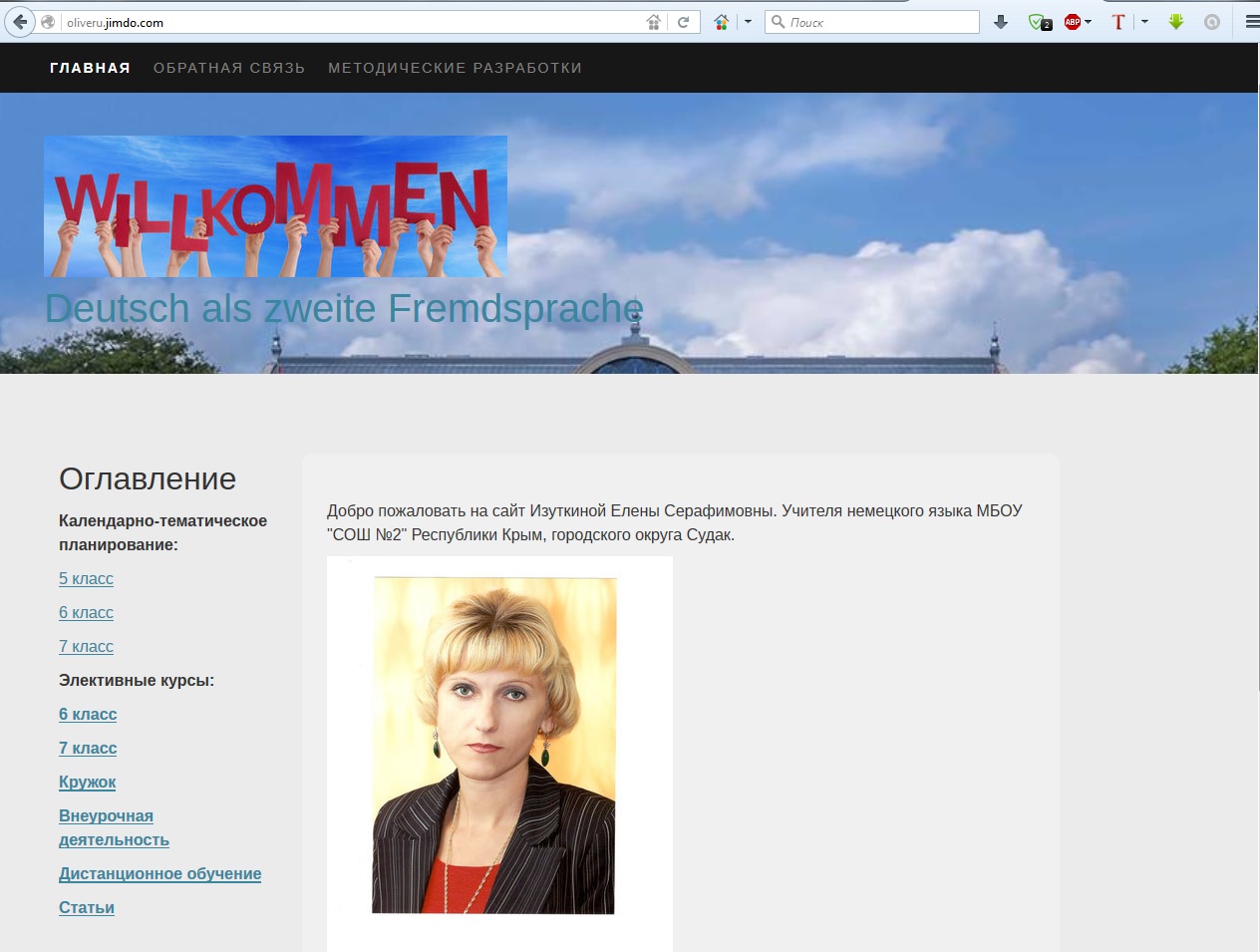 Кружок основан в 2013г. 

Компетентный педагог прививает детям любовь к иностранным языкам через театральные постановки.

 только любовь к детям и к своему предмету дают высокие результаты.
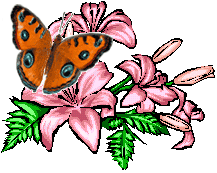 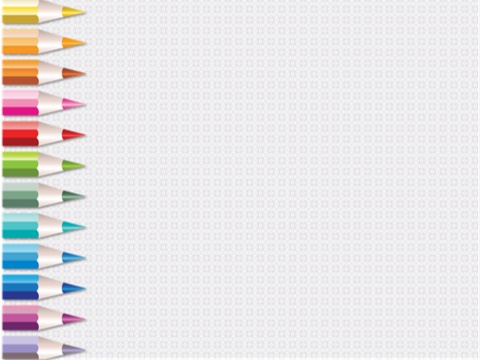 «Бременские музыканты» на немецком языке.
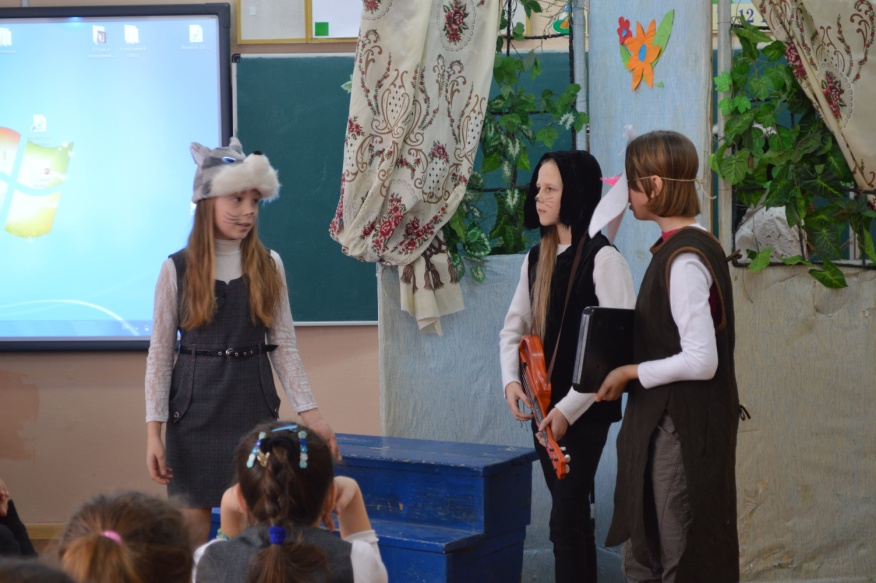 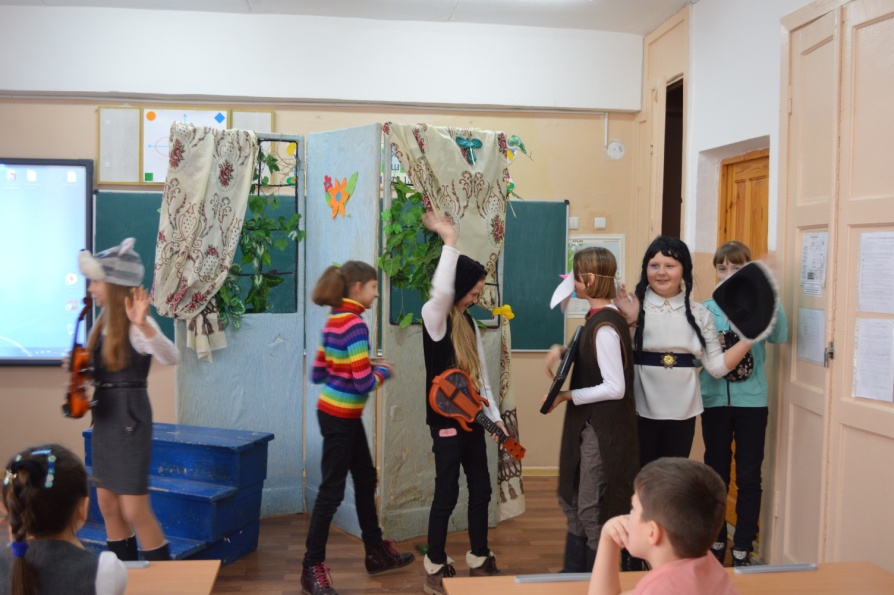 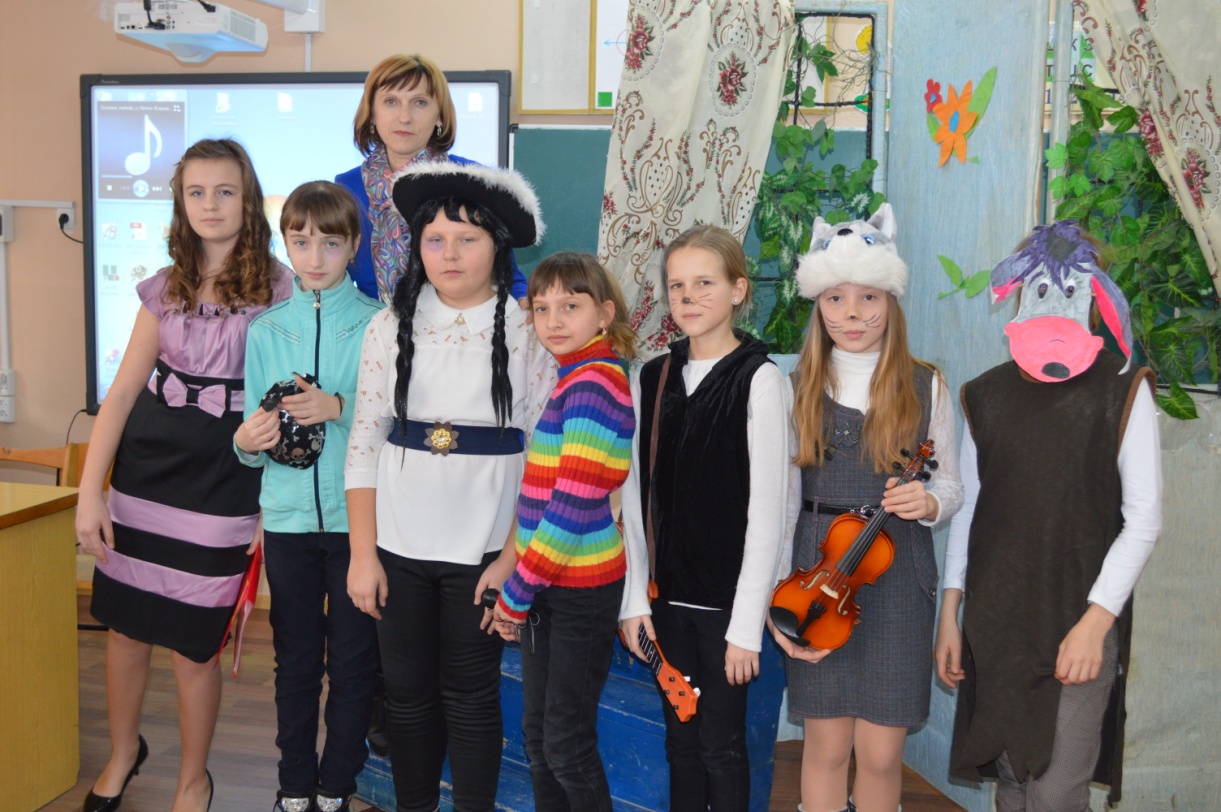 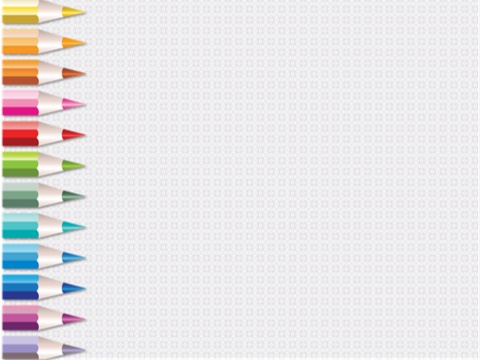 Наше кредо
Самое главное в работе – 
делать ее с любовью, 
и тогда то зерно доброго 
прорастёт в детских сердцах 
и даст свои плоды.
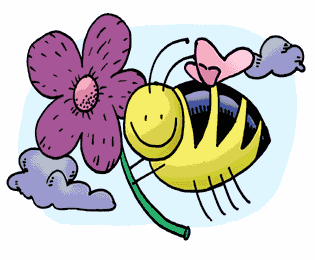